Réforme des autorisations 
d’activités de soins

SOINS CRITIQUES
Direction générale 
de l’offre de soins
13 JUIN 2022
13/06/2022
1
Direction générale de l’offre de soins
Contexte de la réforme : crise Covid et feuille de route soins critiques
Grandes orientations de la réforme
Conditions d’implantation et conditions techniques de fonctionnement
Calendrier de mise en œuvre
2
Lundi 8 novembre 2021
Direction générale de l’offre de soins
Les constats principaux des besoins de réforme avant-crise
Au début des travaux fin 2018, le bilan partagé a souligné les limites de la règlementation actuelle :

Un dispositif segmenté « réanimation – soins intensifs - surveillance continue » ne permettant pas une approche unifiée, combinée et graduée de la filière de soins critiques

Une régulation de l’offre de soins critiques régionale limitée aux implantations de réanimation 

Des dispositions succinctes « soins intensifs » (hors USIC) et « surveillance continue » n’encadrant pas suffisamment le fonctionnement des unités et un dispositif de reconnaissance contractuelle par les ARS sans lisibilité et évaluation sur l’organisation de ces activités au sein des établissements
3
13/06/2022
Direction générale de l’offre de soins
Les points clefs issus du RETEX soins critiques de la crise COVID19
Besoin de plus de flexibilité de l’offre de soins de réanimation par territoire 
 adaptation capacitaire tenant compte des besoins par territoire (spécificités locales, fluctuations saisonnières)
 plasticité capacitaire en cas de crise nécessitant l’identification des lits transformables en « réa. éphémères»  

Besoin de renforcer l’attractivité des ressources humaines nécessaires aux soins de réanimation
 valorisation des compétences en soins de réanimation/soins critiques dans les formations initiale et continue 
 renforcement des effectifs pour stabiliser les équipes
 réserve de compétences pour faire face aux situations de crise sanitaire (renfort RH, formations accélérées)

Besoin de revoir l’organisation territoriale de la filière de soins critiques
 pilotage de la gradation de l’offre de soins critiques 
coopérations opérationnelles des acteurs public-public et public-privé
 gestion des flux de patients avec les activités d’amont et d’aval des soins critiques
 dispositif de régulation des lits et des transports
 dispositif de partage d’informations : indicateurs d’activité et de qualité des soins
4
13/06/2022
Direction générale de l’offre de soins
La réforme des autorisations au sein de la feuille de route soins critiques
Axe 1 : Bâtir une véritable filière de soins critiques 
1.1. Renouveler le cadre de fonctionnement des activités de soins critiques  
1.2. Renforcer les actions transversales de qualité et de sécurité des soins 
1.3. Adapter le modèle de financement aux enjeux d’organisation de la filière 

Axe 2 : Fluidifier les parcours pour répondre à l’accroissement prévisible des besoins

Axe 3 : Lever les fortes tensions sur les ressources humaines médicales et paramédicales

Axe 4 : Compléter les leviers de pilotage et d’animation territoriale de l’offre de soins critiques, sous l’égide des ARS

Axe 5 : Aménager une élasticité de l’offre de soins critiques pour faire face aux variations d’envergure
Réforme des autorisations
5
13/06/2022
Direction générale de l’offre de soins
Contexte de la réforme : crise Covid
feuille de route soins critiques
Grandes orientations de la réforme
Conditions d’implantation et conditions techniques de fonctionnement
Calendrier de mise en œuvre
6
Lundi 8 novembre 2021
Direction générale de l’offre de soins
Les grandes orientations de la réforme d’autorisation des soins critiques
Elargissement du périmètre d’autorisation de la réanimation à l’ensemble du champ des soins critiques dans une approche plus englobante et intégrée
Regroupement des lits au sein de plateaux de soins critiques de taille suffisante afin de consolider les obligations structurelles et faciliter la flexibilité capacitaire pour faire face aux besoins courants et aux situations sanitaires exceptionnelles.
Transformation sur les sites avec la réanimation, des ex USC à proximité immédiate de la  réanimation en unités de soins intensifs polyvalents (USIP) 
Le rapprochement physique des deux unités avec un pilotage médical commun et la mutualisation des équipes permet d’assurer un continuum de prise en charge des patients et de renforcer la qualité et la sécurité des soins ;
L’équipement des lits de l’USIP à l’identique de l’unité de réanimation permet d’anticiper et d’activer la montée en charge de la capacité d’accueil en réanimation en cas de besoin.
7
13/06/2022
Direction générale de l’offre de soins
Les grandes orientations de la réforme d’autorisation des soins critiques
Intégration de 3 mentions spécifiques de soins intensifs :
Soins intensifs de cardiologie (USIC)
Soins intensifs de neurologie vasculaire (USINV) 
Soins intensifs d’hématologie (USIH)

Possibilité sur site avec la réanimation et l’USIP contigüe, de disposer d’USI de spécialité notamment de néphrologie, respiratoire et d’HGE, si l’activité le justifie

Possibilité sur site sans réanimation d’USIP dérogatoire si l’activité des ex USC isolées justifie d’intégrer le champ des soins critiques, avec les obligations structurelles que cela implique.

Requalification hors du champ des soins critiques des ex USC isolées ou à distance d’une réanimation, non upgradées en soins intensifs => soins renforcés (travaux en cours).
8
13/06/2022
Direction générale de l’offre de soins
Les orientations de la réforme des autorisations de soins critiques
Intégration dans le plan de formation d’un volet dédié aux soins critiques, en lien avec la constitution de pool de renfort de soignants en soutien des équipes de réanimation

Plan formalisé de la flexibilité capacitaire permettant d’anticiper les réponses aux besoins supplémentaires de prises en charge en soins critiques, liés aux fluctuations saisonnières et aux crises sanitaires et, d’organiser la montée en charge progressive du nombre de lits de réanimation

Organisation d’un réseau territorial de la filière des soins critiques (dispositif spécifique régional)

Outil de gestion des lits et système d’information adapté aux soins critiques
9
13/06/2022
Direction générale de l’offre de soins
Contexte de la réforme : crise Covid
feuille de route soins critiques
Grandes orientations de la réforme
Conditions d’implantation et conditions techniques de fonctionnement
Calendrier de mise en œuvre
10
Lundi 8 novembre 2021
Direction générale de l’offre de soins
Les conditions d’implantation
R6123.33 : définition globale de l’activité (définition de la réanimation intégrant les soins intensifs)
« L'activité de soins critiques consiste en la prise en charge des patients qui présentent ou sont susceptibles de présenter une ou plusieurs défaillances aigues mettant directement en jeu le pronostic vital ou fonctionnel et pouvant impliquer le recours à une ou plusieurs méthodes de suppléance. »
R6123.34 / 34-1 / 34-2  : autorisation selon deux modalités déclinées en mentions 
Modalité « soins critiques adultes » déclinée en 5 mentions (diapo 12)
Modalité « soins critiques pédiatriques » déclinée en 4 mentions (diapo 14 )
R6123.34-3 : la mention 1° soins critiques adultes et les mentions 1° ou 2° soins critiques pédiatriques exigent une organisation en plateau technique de soins critiques comprenant au moins une unité de réanimation et au moins une unité de soins intensifs polyvalents contiguë
L’article précise par mention la typologie des prises en charge assurées dans l’unité (diapos 13 et 15)
R6123.34-4 :  l’article prévoit à titre exceptionnel et de manière temporaire, en l‘absence de lits disponibles, la prise en charge de patients à partir de 15 ans en soins critiques adultes sur site ou par convention avec un autre site dans des délais compatibles avec les impératifs de sécurité des soins..
11
13/06/2022
Direction générale de l’offre de soins
Modalité « soins critiques adultes »
Adhésion DSR soins critiques/structuration de la filière territoriale
Site avec la réanimation adulte
Site avec ou sans la réanimation adulte
Site sans la réanimation adulte
(ex USC upgradée ou
ex USI  indifférenciée
hors USIC, USINV, USINH)
Mention 1°
« Réanimation et soins intensifs 
polyvalents, et de spécialité le cas échéant »
Mention  2°
« soins intensifs polyvalents dérogatoires »
Mention 3°
Soins intensifs de cardiologie
USIC
Unité de réanimation         

USIP contiguë
(ex USC à proximité immédiate de la réa)
USIP 
dérogatoires
Mention 4°
Soins intensifs de neurologie vasculaire
USINV
Possibilité USI de spécialité, notamment
USI de néphrologie 
USI respiratoires
USI d’Hépato-Gastro-entérologie
Mention 5°
Soins intensifs d’hématologie



(ex USI spé ou indifférenciée 
ou ex USC spé upgradée )
USIH
Hors soins critiques : les ex USC à distance de la réanimation ou isolées, non upgradées en USI => soins renforcés
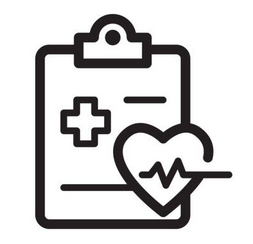 Organisation des prises en charge adultes
Mentions
Typologie de patients pris en charge
présentent ou sont susceptibles de présenter une ou plusieurs défaillances aigües
pouvant impliquer le recours à une ou plusieurs méthodes de suppléance
1
+
pouvant impliquer de façon transitoire le recours à une méthode de suppléance, dans l’attente le cas échéant d’un transfert en réanimation.
sont susceptibles de présenter une ou plusieurs défaillances aiguës
2
+
présentent ou sont susceptibles de présenter une défaillance aigue liée à une pathologie cardiovasculaire
3
Imposant des traitements spécifiques cardiologiques et pouvant impliquer le recours à une méthode de suppléance
+
4
présentent ou sont susceptibles de présenter une défaillance aigue liée à une pathologie neuro-vasculaire
imposant des traitements spécifiques neuro-vasculaires, de prévention et de rééducation neurologique et cognitive
+
5
présentent ou sont susceptibles de présenter une défaillance aigue liée à une pathologie hématologique
imposant des traitements spécifiques hématologiques nécessitant un ou des séjours en secteur stérile
+
13
04/03/2022
Direction générale de l’offre de soins
Modalité «  soins critiques pédiatriques »
Adhésion DSR soins critiques pédiatriques/structuration de la filière territoriale
site sans réanimation pédiatrique
site avec ou sans réanimation pédiatrique
site avec réanimation pédiatrique
Mention 1° « réanimation de recours et soins intensifs pédiatriques polyvalents, et de spécialité le cas échéant »
Mention 2° « réanimation et soins intensifs pédiatriques polyvalents, et de spécialité le cas échéant »
ex USC PED upgradée
ex USI PED indifférenciée
Mention  3° 
« soins intensifs  pédiatriques 
polyvalents dérogatoires »
Mention  4° 
« soins intensifs pédiatriques d’hématologie »
Unité de réanimation pédiatrique 
de recours

USI PED polyvalents contigüe 
(ex USC PED à proximité immédiate)
Mention « soins critiques »
USI PED
polyvalents dérogatoires
USI  PED 
d’hématologie
Possibilité USI  PED SPE
 notamment Cardio
ex USI PED d’hémato 
ex  USII PED indifférenciée à dominante hémato
Unité de réanimation pédiatrique

USI PED polyvalents contigüe
ex USC PED à proximité immédiate)
Possibilité d’unité de soins
 intensifs dédiée aux patients 
d’une spécialité 
(hors USIC, USINV, USIH)
Possibilité USI PED SPE 
notamment Cardio
Hors soins critiques pédiatriques  : ex USC PED à distance de la REA PED ou isolées (non upgradées en USIPP) => soins renforcés
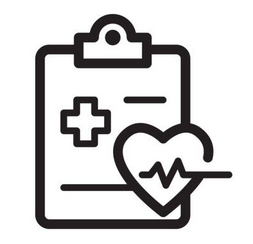 Organisation des prises en charge pédiatriques
Typologie de patients de moins de 18 ans pris en charge
Mentions
présentent ou sont susceptibles de présenter une ou plusieurs défaillances aigües
pouvant impliquer le recours à une ou plusieurs méthodes de suppléance
1
pathologies rares et/ou prises en charge complexes
+
+
présentent ou sont susceptibles de présenter une ou plusieurs défaillances aigües
pouvant impliquer le recours à une ou plusieurs méthodes de suppléance
2
+
pouvant impliquer, de façon transitoire, le recours à une méthode de suppléance, dans l’attente le cas échéant d’un transfert en réanimation pédiatrique
sont susceptibles de présenter une ou plusieurs défaillances aiguës
3
+
présentent ou sont susceptibles de présenter une défaillance aigue liée à une pathologie hématologique
imposant des traitements spécifiques hématologiques nécessitant un ou des séjours en secteur stérile
4
+
15
04/03/2022
Direction générale de l’offre de soins
Les conditions d’implantation
R6123.35 : Obligation H24 de l’accueil et la prise en charge diagnostique et thérapeutique ainsi que la surveillance des patients et leur transfert dès que leur état de santé le permet.
L’article détaille l’organisation par mention notamment des retours et des transferts, sur site ou par convention avec les titulaires des autres mentions. 
R6123.36 : environnement en moyens d’hospitalisation sur site ou par convention des mentions 1° et 2° adulte et 1°,2°,3° pédiatriques : chirurgie sur site, médecine sur site ou par convention, secteur opératoire à disposition
R6123.36-1 : Accès aux examens d’imagerie et de biologie médicale pour la mention 1° adultes et pour les mentions 1° et 2° pédiatriques (accès aux compétences et équipements spécifiques à la pédiatrie)
R6123.37 : Conditions spécifiques aux SI de cardiologie
Sur site, une unité de médecine dédiée aux activités de cardiologie,
Sur site ou par convention : l’accès à une unité de chirurgie cardiaque et vasculaire et à une unité de réanimation ; l’accès H24 à un plateau d’imagerie médicale pour les examens par scintigraphie et IRM et à un laboratoire de cathétérisme interventionnel permettant la réalisation de revascularisation coronarienne percutanée
16
13/06/2022
Direction générale de l’offre de soins
Les conditions d’implantation
R6123.38 : Conditions spécifiques aux SI de neurologie vasculaire (mention 4° adulte)
Sur site, une unité de médecine dédiée aux activités de neurologie vasculaire
Sur site ou par convention : accès à une structure des urgences, à une unité de réanimation, à une unité de neurochirurgie
Sur site ou par convention permettant la prise en charge dans des délais compatibles avec les impératifs de sécurité des soins, accès H24 à un plateau d’imagerie médicale sur site permettant la réalisation d’examens d’explorations cérébrales par scanner et IRM ; à un plateau de cathétérisme interventionnel assurant l’ensemble des actes diagnostiques et thérapeutiques liés aux pathologies vasculaires cérébrales.
R6123.38-1 : Conditions spécifiques aux SI d’hématologie (mention 5° adulte et mention 4° pédiatrique)
Sur site une unité de médecine dédiée aux activités d’hématologie, adaptée à l’âge
sur site ou par convention permettant la prise en charge dans des délais compatibles avec les impératifs de sécurité des soins : accès à une unité dédiée aux activités de greffe de cellules souches hématopoïétiques, adaptée à l’âge ; à une unité de réanimation adaptée à l’âge ; à un plateau technique permettant la réalisation des examens d’imagerie médicale par scanner et IRM.
R6123.38-2 :  Activité minimale pour la réanimation pédiatrique de recours et la réanimation pédiatrique
17
13/06/2022
Direction générale de l’offre de soins
Les conditions techniques de fonctionnement
D.6124-27 : Description de l’unité de soins critiques (renforcement des dispositions actuelles)
1° secteur d’accueil : au moins une pièce de détente pour les proches des patients et une pièce dédiée aux entretiens entre l’équipe soignante et les familles, dans le respect de la confidentialité ;
2° secteur d’hospitalisation : chambres individuelles avec un équipement adapté à l’âge, à la sécurité des soins et au confort de patients, dans le respect de leur intimité. Des postes de soins adaptés aux besoins du service permettant la surveillance des patients, la gestion de leurs dossiers et les transmissions médicales et paramédicales. Dans les unités pédiatriques, l’équipement permet l’accueil des accompagnants ;
3° secteur technique et administratif adapté aux activités de l’unité ;
4° secteur d’hébergement pour la permanence médicale, au sein ou à proximité immédiate de l’unité de réa.
5° secteur adapté pour des réunions collectives quotidiennes de l’équipe médicale et paramédicale de l’unité et équipé des outils numériques nécessaires à la réalisation de réunions à distance.
Les lits de l’USIP contiguë à l'unité de réanimation sont mutualisés et équipés à l'identique de manière à faire évoluer la capacité d'accueil en réanimation selon la variation de l'activité et les niveaux des prises en charge des patients.
D.6124-27-1 : Equipements médicaux requis au sein des unités de réanimation et de soins intensifs (actualisation ex D6124-28-1)
18
13/06/2022
Direction générale de l’offre de soins
Les conditions techniques de fonctionnement
D.6124-27-2 : Tout titulaire d’une autorisation de soins critiques doit disposer sur site  (suit retex crise)
1° d’un outil informatisé de gestion des lits mis à jour quotidiennement et interconnecté avec les outils de régulation territoriale et de recueil de données sur l'offre de soins critiques ;
2° d’ outils numériques nécessaires aux activités de télésanté ;
3° d’un dossier patient numérisé adapté à l'organisation des soins critiques ;
4°  d’un plan de flexibilité de l'organisation de son capacitaire et de ses ressources humaines permettant d'anticiper un surcroît d'activité en réanimation, dans un contexte de variations saisonnières ou de situations sanitaires exceptionnelles. Ce plan comprend un volet de formation afin de constituer et maintenir sur site une réserve de professionnels de santé formés pour venir en renfort des équipes de réanimation et de soins intensifs en cas de situation sanitaire exceptionnelle ;
5° D'un plan de formation aux soins de réanimation prévoyant notamment une période de formation pour les infirmiers prenant leur fonction dans l'unité de réanimation, sur site et dont la durée est de huit semaines, pouvant être réduite en cas d'expérience antérieure en réanimation.
19
13/06/2022
Direction générale de l’offre de soins
Les conditions techniques de fonctionnement
D.6124-28 : seuils capacitaires unités de soins critiques adultes
unité REA adulte : 8 lits, 10 lits en cas de création d'un secteur d'hosp, de reconstruction ou de réaménagement d'un secteur existant. Dérogation à 6 lits si éloignement  
USIP contiguë et USIP dérogatoire, USI spé, USIC, USIH : 6 lits ; USINV : 4 lits
D.6124-28-1 : L’équipe médicale de l’unité de réa et l’USIP contiguë : MIR ou MAR , le cas échéant d’autres médecins spécialisés nécessaires à la prise en charge des patients, en tant que de besoin, médecins spécialisés en psychiatrie, en médecine physique et de rééducation
USI de spécialité : médecin spécialisé dans la discipline concernée et, en tant que de besoin, MIR ou MAR
D.6124-28-2 : permanence médicale 
Unité de réa et USIP contiguë : en journée 2 médecins de l’équipe médicale mutualisée des 2 unités pour la collégialité nécessaire à la sécurité des soins, en dehors de la journée 1 MIR ou MAR
USIP dérogatoire : sur site un médecin justifiant d’une formation ou expérience en soins critiques, et astreinte opérationnelle d’un MIR ou MAR pour l’USIP
USI de spécialité : sur site un médecin justifiant d’une formation ou expérience en soins critiques et astreinte par un médecin spécialisé dans la discipline de l’unité et pouvant intervenir dans des délais compatibles avec la sécurité des soins
20
13/06/2022
Direction générale de l’offre de soins
Les conditions techniques de fonctionnement
D.6124-28-3 : un membre de l’équipe médicale est coordonnateur des activités des équipes et des prises en charge des patients.
Le médecin coordonnateur de l’unité de réa l’est également de l’USIP du plateau de soins critiques.
USI de spécialité (site avec la réanimation) : l’un des médecins spécialisé dans la discipline concernée membres de l’équipe médicale de l’unité et justifiant d’une formation ou expérience en soins critiques
USIP dérogatoire (site sans la réanimation) : l’un des médecins spécialisé dans la discipline concernée membres de l’équipe médicale de l’unité et justifiant d’une formation ou expérience en soins critiques

D.6124-28-4 : ratio PNM 
Unité de réanimation adulte : 2 IDE pour 5 lits ouverts, 1 AS pour 4 lits ouverts
Ratio inchangé mais avec une évolution dans le mode de calcul : par lit ouvert prend en compte les lits exploitables cad ceux occupés par des patients et ceux disponibles pour accueillir de nouveaux patients 
USIP  ou de spécialité, ou dérogatoire (création de ratio) : 1 IDE pour 4 lits ouverts, 1 AS de jour pour 4 lits ouverts et de nuit pour 8 lits ouverts.
21
13/06/2022
Direction générale de l’offre de soins
Les conditions techniques de fonctionnement
D6124.28-6 : Le titulaire fait partie de la filière territoriale de soins critiques visant à favoriser et structurer les coopérations pour fluidifier les parcours de soins et notamment la gestion des transferts de patients et à développer l'expertise en soins critiques notamment par télésanté. 
Le titulaire adhère au dispositif spécifique régional de soins critiques de sa région. Il participe à la filière des soins critiques pédiatriques (cahier des charges DSR dans la feuille de route)

D6124.29 à 29-5 : dispositions spécifiques à l’USIC en complément des équipements 
mentionnés au II de l'article D. 6124-27-1

D6124.30 à 30-5 : Dispositions spécifiques à l’USINV en complément des équipements mentionnés au II de l'article D. 6124-27-1 

D6124.31 à 31-5 : Dispositions spécifiques à l’USIH en complément des équipements mentionnés au II de l'article D. 6124-27-1
22
13/06/2022
Direction générale de l’offre de soins
Les conditions techniques de fonctionnement
D6124.32 : seuils capacitaires des unités de soins critiques pédiatriques
Réanimation pédiatrique de recours : 8 lits , en cas de création ou restructuration 10 lits
Réanimation pédiatrique : 6 lits , en cas de création ou restructuration 8 lits
Dérogation à 4 lits pour cause d’éloignement ou contiguë à une unité de réanimation néonatale
USI pédiatriques polyvalents et dérogatoires ou d’hémato : 4 lits
D6124.32-1 : Le secteur d'hospitalisation en soins critiques pédiatriques est organisé de manière à offrir un environnement favorable à la santé des enfants et des adolescents.
Les parents ou leur substitut ont le droit de rester auprès de leur enfant jour et nuit. Le maintien des liens avec les proches et l'accès à des activités ludiques et de soutien scolaire sont facilitées avec l'aide de l'équipe soignante.
D6124.32-2 : Le titulaire d'autorisation fait partie de la filière territoriale de soins critiques pédiatriques visant à favoriser et structurer les coopérations notamment par télésanté. Le titulaire participe notamment à la filière pédiatrique et à la filière de soins critiques adultes.
23
13/06/2022
Direction générale de l’offre de soins
Les conditions techniques de fonctionnement
D6124.33 : L’équipe médicale des unités de soins critiques pédiatriques
Médecins spécialisés en pédiatrie, MAR ou MIR avec une compétence en réanimation pédiatrique
Réa péd  : qualification en néonat ou réa ped ou expérience d’au moins 2 ans en néonat ou réa ped
Réa péd de recours : qualification en réa ped
D6124.33-1 : la permanence médicale rea ped ou rea ped de recours et USIP contigue en dehours des services de jour par un médecin de l’équipe médicale
USIP péd polyvalents dérogatoire : présence d’au moins un médecin justifiant d’une formation ou expérience en soins critiques ou en réanimation néonatale
D6124.33-2 :  Le coordonnateur médical : membre de l’équipe avec au moins 2 ans d’expérience en réa péd et 5 ans en réa péd de recours et être qualifié en réa ped.
Le médecin coordonnateur de l’unité de réa ped l’est aussi de l’USIP PED polyvalents contigue
D6124.33-3 : PNM unité de réanimation pédiatrique de recours : 2 IDE et 1 AS pour 4 lits ouverts
D6124.33-4 : PNM unité de réanimation pédiatrique : 2 IDE pour 5 lits ouverts, 1 AS pour 4 lits ouverts
D6124.33-5 : PNM USIPéd polyvalents ou spé : 1 IDE pour 4 lits ouverts, 1AS pour 4 lits jour/8 lits nuit  
D6124.34 à 34-3 : unité de soins intensifs pédiatriques d’hématologie:  1 IDE pour 4 lits et 1 AS pour 6 lits
24
13/06/2022
Direction générale de l’offre de soins
Evolution des seuils capacitaires et des ratios PNM en soins critiques
25
13/06/2022
Direction générale de l’offre de soins
Contexte de la réforme : crise Covid
feuille de route soins critiques
Grandes orientations de la réforme
Conditions d’implantation et conditions techniques de fonctionnement
Calendrier de mise en œuvre
26
Lundi 8 novembre 2021
Direction générale de l’offre de soins
Les dispositions transitoires des conditions d’implantation
Entrée en vigueur du décret le 1er juin 2023.
Les SRS prennent en compte les dispositions au plus tard le 1er novembre 2023.
Les titulaires d'autorisations de réanimation et de reconnaissances contractuelles de soins intensifs demanderont des autorisations pour l'activité de soins critiques. Ils poursuivront leur activité jusqu'à ce qu'il soit statué sur leur demande.
Conformité avec les art. R. 6123-34-3 à R. 6123-38-2 : 2 ans 
Délivrance nouvelles autorisation début 2024  opposables début 2026.
Les sites avec la réanimation avant le 1er juin-2023, ne respectant pas la contiguïté disposant d'une ex USC à proximité immédiate de la réanimation pourront être autorisés. Toute restructuration du plateau de soins critiques après l'obtention de l'autorisation accordée permet le respect de cette condition.
27
13/06/2022
Direction générale de l’offre de soins
Les dispositions transitoires des conditions techniques de fonctionnement
Entrée en vigueur du décret le 1er juin 2023.
Evaluation de la charge en soins infirmiers de réanimation avec un rapport remis au Premier ministre dans les 18 mois, trajectoire d’évolution de ratio d’1 IDE pour 2 lits ouverts dans les 5 ans 
	Echéance du rapport 27/10/2023  évolution du ratio IDE REA d’ici 2028
Conformité avec les art. D. 6124-27 à D. 6124-34-3 : 2 ans
 Délivrance nouvelles autorisations début 2024  opposables début 2026.
Par dérogation, respect des ratios IDE d’USI : délai de 5 ans
Délivrance nouvelles autorisations début 2024  opposables début 2029
28
13/06/2022
Direction générale de l’offre de soins
Actions de la feuille de route en lien avec la réforme des autorisations
Instruction d’accompagnement à l’élaboration du volet soins critiques du PRS, d’application des décrets et d’accompagnement sur les outils de pilotage territorial de la filière, la formalisation des coopérations et l’organisation de la dilation capacitaire
Axe 1 : élaboration du cahier des charges national sur le dispositif spécifique régional structurant la filière 
Axe 2 : méthode pour la qualification des besoins capacitaires régionaux et la préparation de la montée en charge pluriannuelle en vue du PRS 2023-2028, privilégiant les ouvertures de lits des plateaux de soins critiques existants

Poursuite et lancement d’actions inscrites dans la FDR en 2022
Axe 1.1.3 construction du cadre des unités de soins renforcées
Axe 1.2 renforcer les actions transversales de qualité et sécurité des soins 
Axe 1.3 adapter le modèle de financement aux enjeux d’organisation de la filière
Axe 3 : lever les fortes tensions sur les ressources humaines médicales et paramédicales
Réalisation de l’évaluation de la lourdeur de la charge en soins des infirmiers de réanimation
Axe 5 : organiser la capacité d’adaptation de l’offre de soins critiques pour faire face aux situations sanitaires exceptionnelles 
actualisation du plan Orsan dont dispositif spécifique transversal « ORSAN soins critiques »

Comité de suivi de la FDR associant les acteurs, les fédérations hospitalières
29
13/06/2022